HTML5 Level II
Session I 
Chapter 10 - How to Work with Tables
www.profburnett.com
Class Outline
Basic Skills for Working with Tables
Other Skills for Working with Tables
4/22/2016
Copyright © Carl M. Burnett
2
Table Header Cells
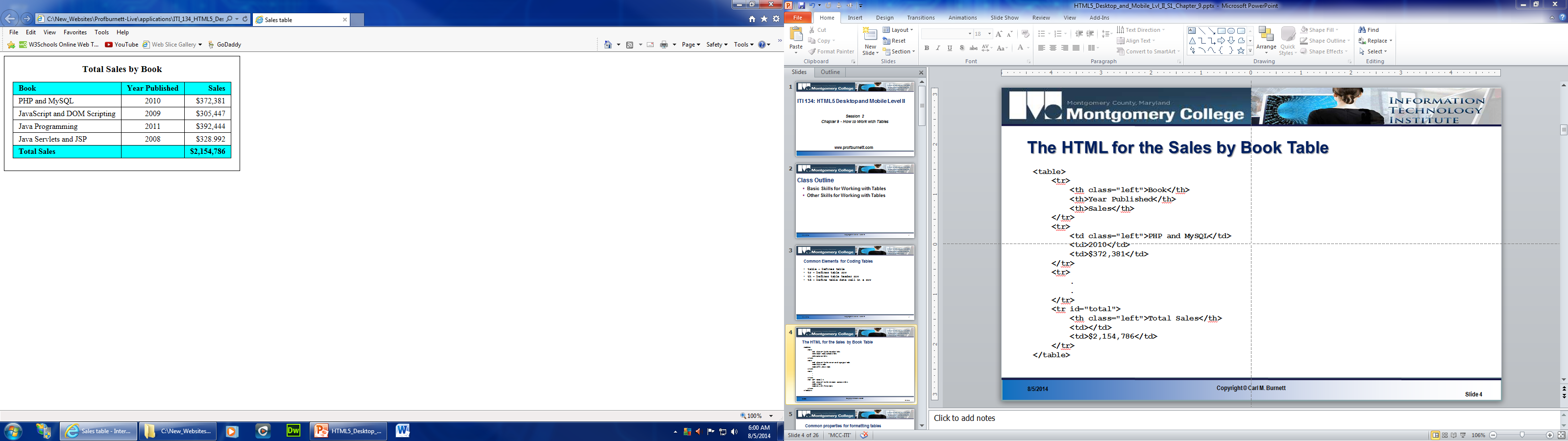 Table Caption
Table Header
Table Rows
Table Body
Table Footer
Table Data Cells
4/22/2016
Copyright © Carl M. Burnett
3
Common Elements for Coding Tables
4/22/2016
Copyright © Carl M. Burnett
4
The HTML for the Sales by Book Table
<table>
    <tr>
        <th class="left">Book</th>
        <th>Year Published</th>
        <th>Sales</th>
    </tr>
    <tr>
        <td class="left">PHP and MySQL</td>
        <td>2010</td>
        <td>$372,381</td>
    </tr>
    <tr>
        .
        .
    </tr>
    <tr id="total">
        <th class="left">Total Sales</th>
        <td></td>
        <td>$2,154,786</td>
    </tr>
</table>
Example
4/22/2016
Copyright © Carl M. Burnett
5
Common Properties for Formatting Tables
4/22/2016
Copyright © Carl M. Burnett
6
CSS for the Sales by Book Table
table {
    border: 1px solid black;
    border-collapse: collapse; }
th, td {
    border: 1px solid black;
    padding: .2em .7em;
    text-align: right; }
th.left, td.left { text-align: left; }
#total { font-weight: bold; }
Example
4/22/2016
Copyright © Carl M. Burnett
7
The elements for the header, body, and footer
4/22/2016
Copyright © Carl M. Burnett
8
HTML & CSS for a table with a header, body, and footer
<table>
    <thead>
        <tr>
            <th class="left">Book</th>
            <th>Year published</th>
            <th>Total sales</th>
        </tr>
    </thead>
    <tbody>
        <tr>
            <td class="left">PHP and MySQL</td>
            <td>2010</td>
            <td>$372,381</td>
        </tr>
        .
        .
    </tbody>
    <tfoot>
        <tr>
            <th class="left">Total Sales</th>
            <td></td>
            <td>$2,154,786</td>
         </tr>
    </tfoot>
</table>
thead, tfoot { background-color: aqua; }
tfoot { font-weight: bold; }
Example
4/22/2016
Copyright © Carl M. Burnett
9
The Syntax for CSS3 structural pseudo-class selectors
4/22/2016
Copyright © Carl M. Burnett
10
CSS3 for formatting a table without using classes
th:first-child, td:first-child { 
    text-align: left; }
th:nth-child(2), td:nth-child(2) { 
    text-align: center; }
tbody tr:nth-child(even) { 
    background-color: silver; }
Example
4/22/2016
Copyright © Carl M. Burnett
11
The HTML for the figure and figcaption elements
<figure>
    <figcaption>Total Sales by Book</figcaption>
    <table>
            .
            .
    </table>
</figure>
The CSS for the figure and figcaption elements
figure, figcaption {
    margin: 0;
    padding: 0; }
figure {
    border: 1px solid black;
    width: 450px;
    padding: 15px; }
figcaption {
    display: block;
    font-weight: bold;
    text-align: center;
    font-size: 120%;
    padding-bottom: .25em; }
table {
    border-collapse: collapse;
    border: 1px solid black;
    margin: 10px auto; }
Example
4/22/2016
Copyright © Carl M. Burnett
12
Attributes for merging cells
4/22/2016
Copyright © Carl M. Burnett
13
The HTML for the table
<table>
    <thead>
        <tr>
            <th rowspan="2">Book</th>
            <th colspan="4">Sales</th>
        </tr>
        <tr>
            <th>North</th>
            <th>South</th>
            <th>West</th>
            <th>Total</th>
        </tr>
    </thead>
    <tbody>
        .
        .
    </tbody>
    <tfoot>
        <tr>
            <th>Sales Totals</th>
            <td>$140,775</td>
            <td>$165,550</td>
            <td>$762,794</td>
            <td>$1,069,119</td>
        </tr>
    </tfoot>
</table>
The CSS for the merged cells 
th:first-child { vertical-align: bottom; } 
th:nth-child(2) { text-align: center; }    
tr:nth-child(2) th { text-align: right; }
Example
4/22/2016
Copyright © Carl M. Burnett
14
Attributes that can be used for accessibility
4/22/2016
Copyright © Carl M. Burnett
15
Student Exercise 1
Complete Exercise 10-1 on page 369 using Dreamweaver.
Upload your HTML pages and CSS files to the live site to preview.
4/22/2016
Copyright © Carl M. Burnett
16
Class Review
Basic Skills for Working with Tables
Other Skills for Working with Tables
Next – 
Chapter 10 - How to work with forms
4/22/2016
Copyright © Carl M. Burnett
17